1 тур
Сражения  
Великой  
Отечественной
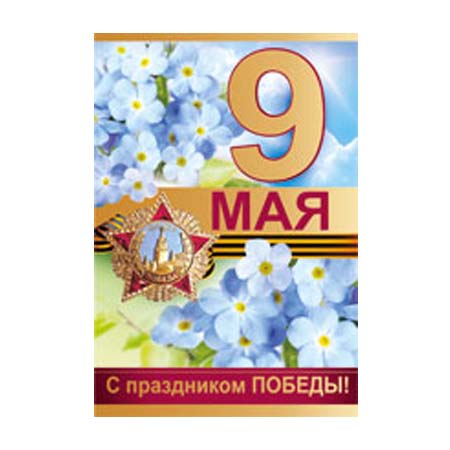 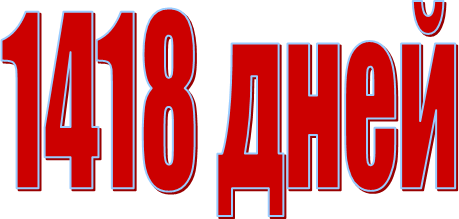 Вписать события войны в таблицу
Вписать события войны в таблицу
2 тур
История 
на 
карте
1
3
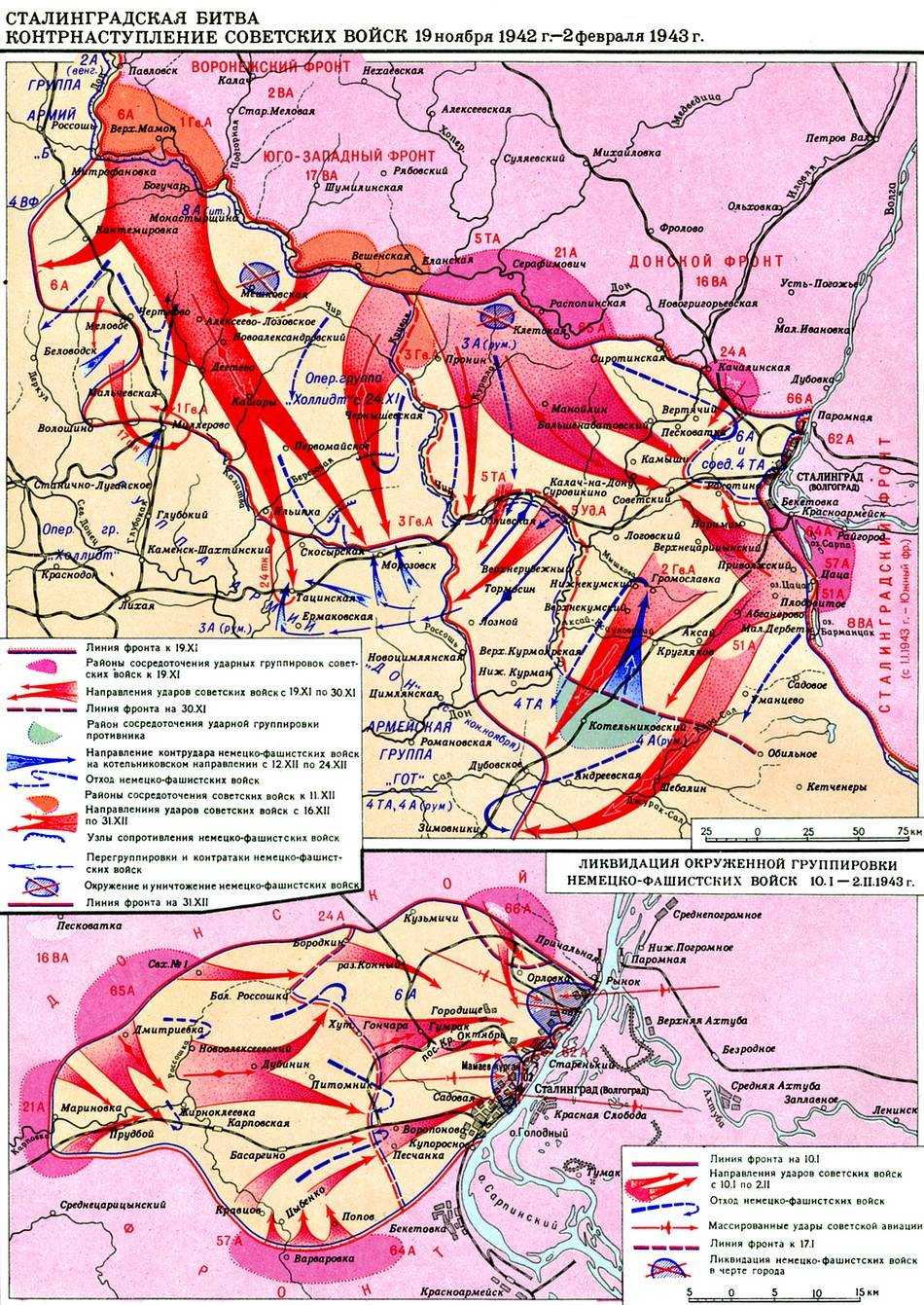 4
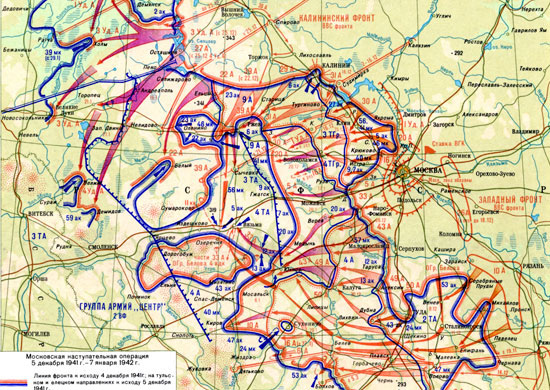 2
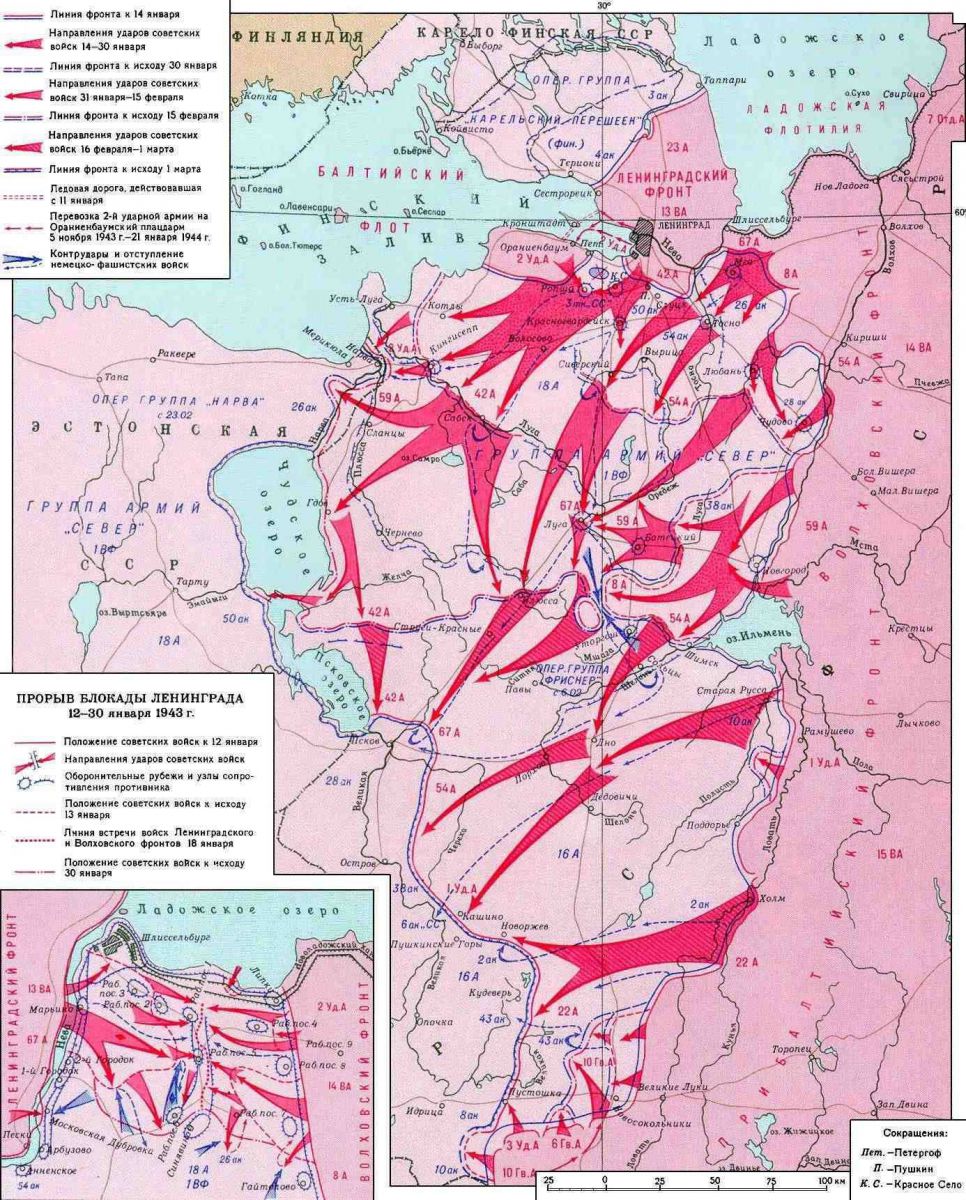 1
3
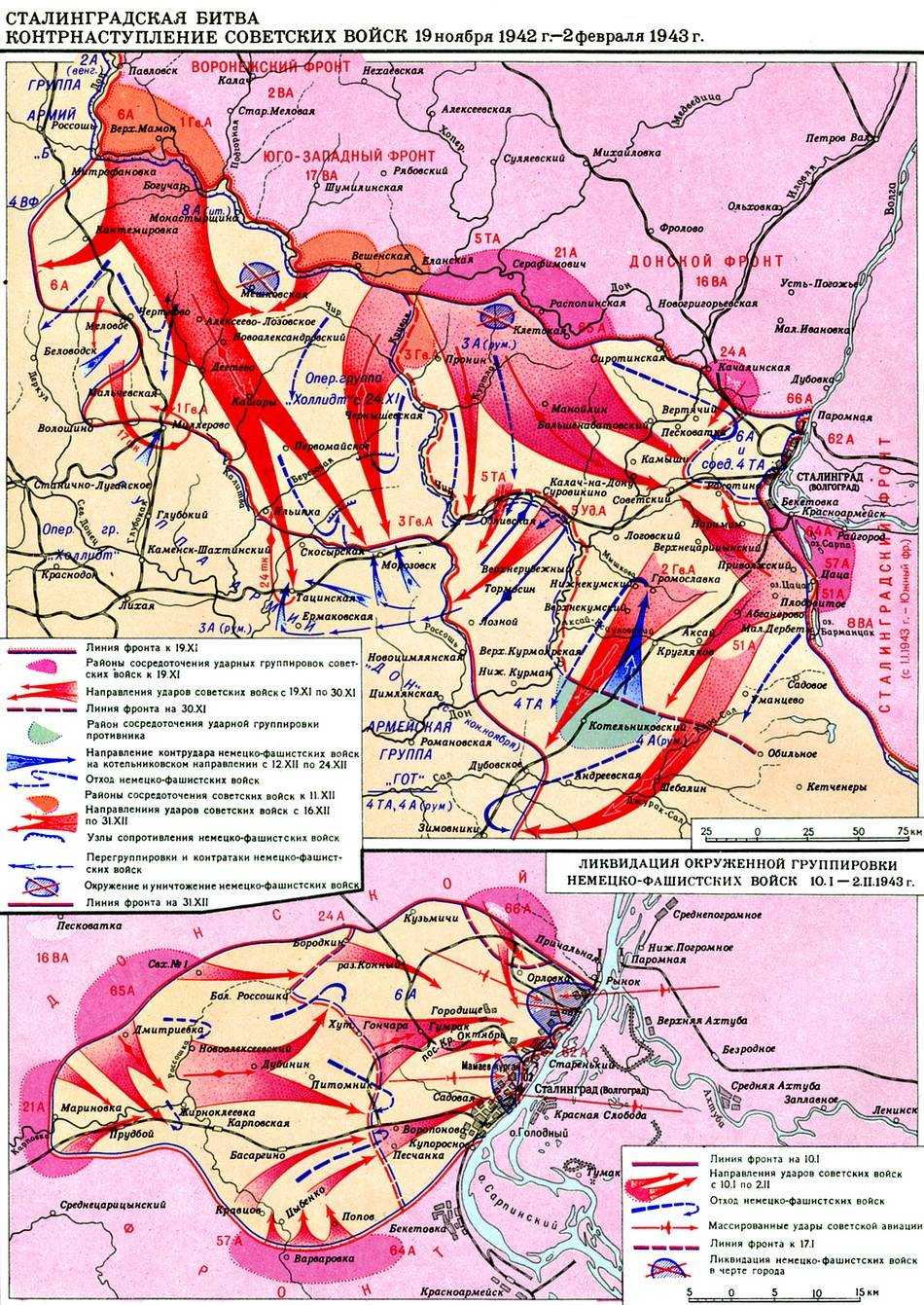 Ликвидация 
окруженной группировки 
немецко-фашистских 
войск
Курская 
битва
4
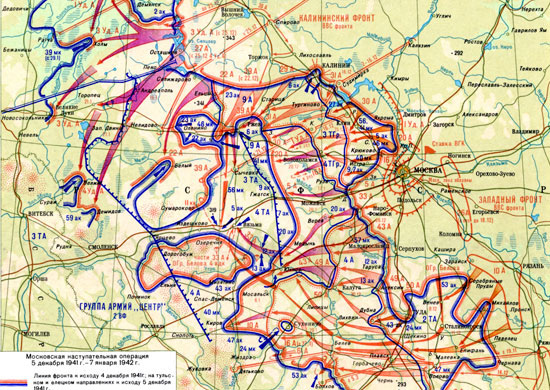 2
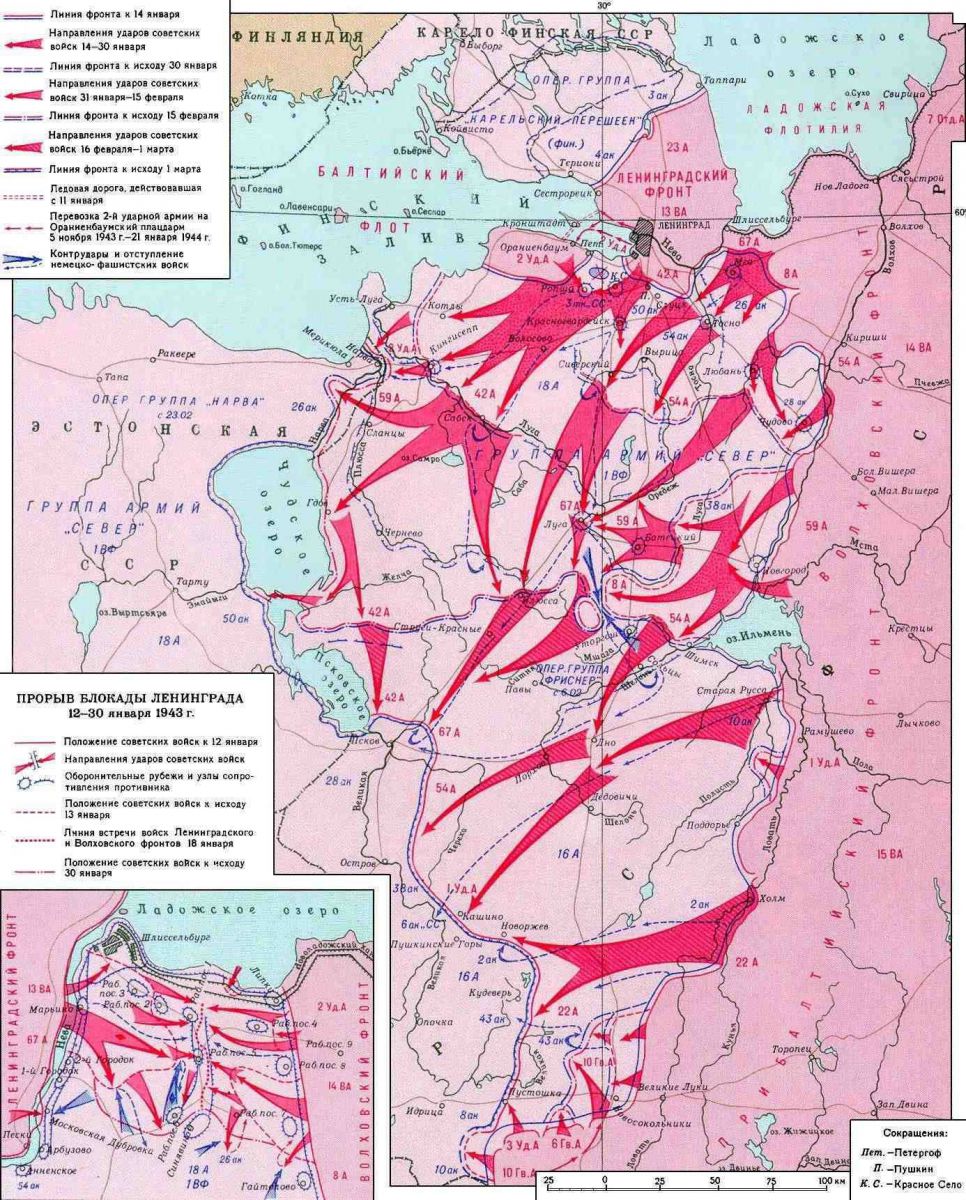 Контрнаступление 
под Москвой
Прорыв 
блокады 
Ленинграда
3 тур
Полководцы 
Победы
1
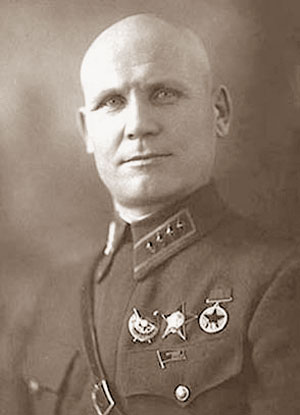 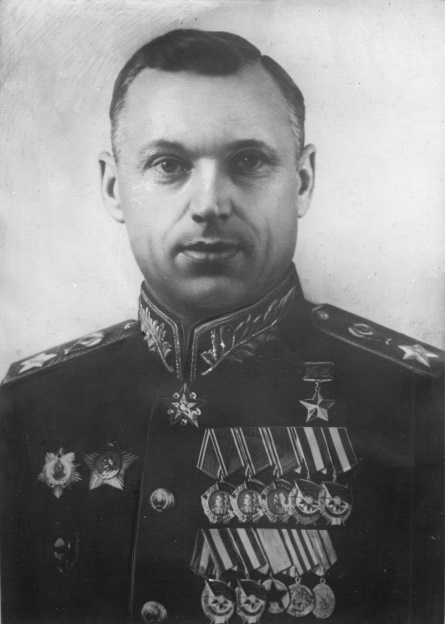 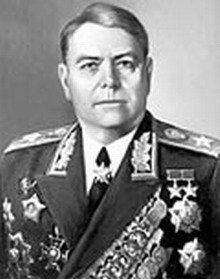 4
3
2
6
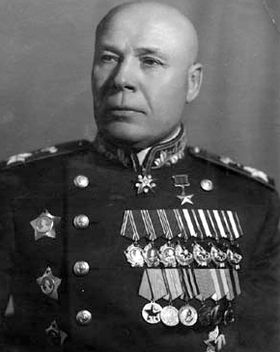 5
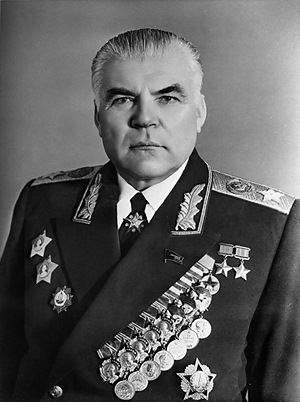 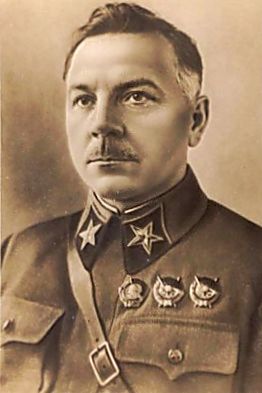 7
1
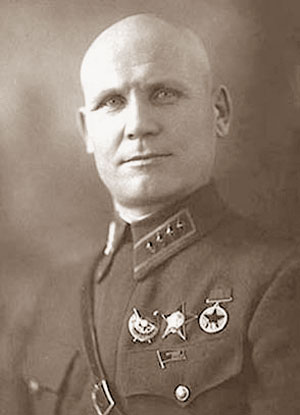 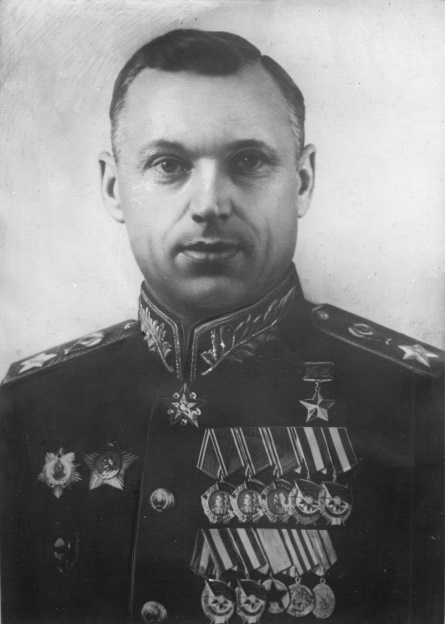 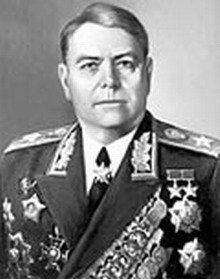 4
3
2
А. М. Василевский
Г. К. Жуков
И. С. Конев
К. К. Рокоссовский
6
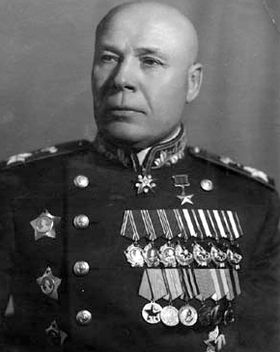 5
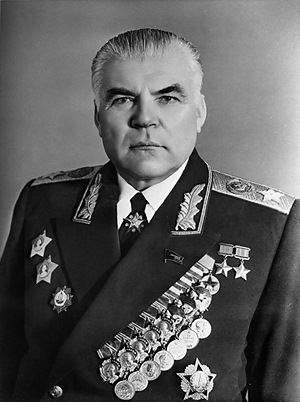 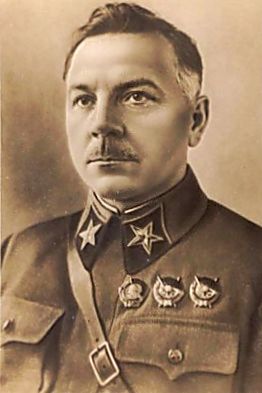 7
Р. Я. Малиновский
С. К. Тимошенко
К. Е. Ворошилов
4 тур
Имя 
на карте 
города
1
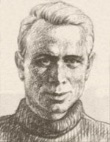 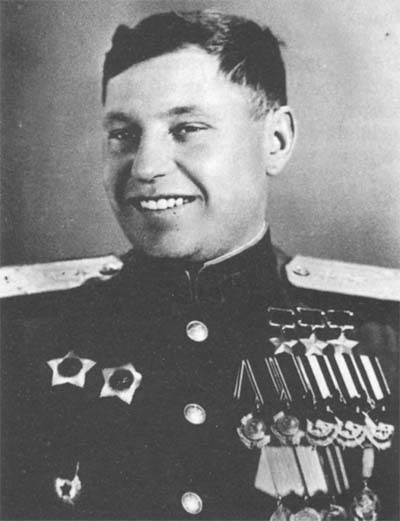 2
3
4
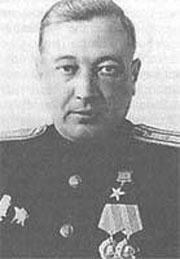 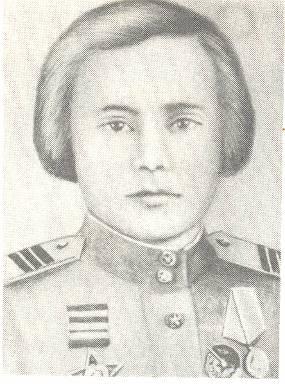 5
6
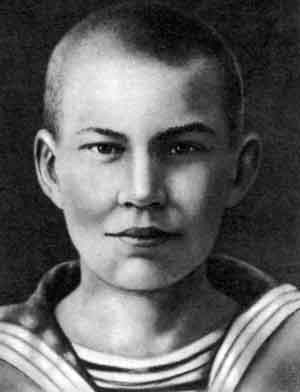 1
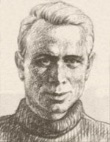 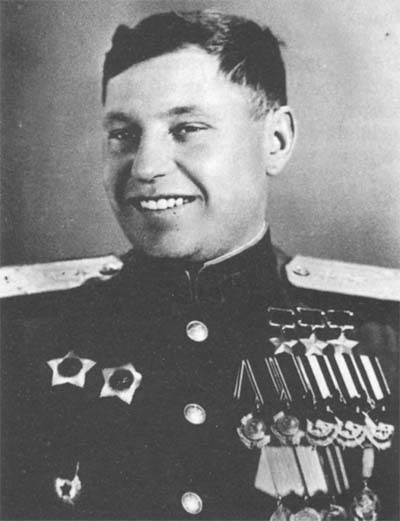 2
3
Н. Гастелло
А. И. Покрышкин
Ф. Н. Ивачев
4
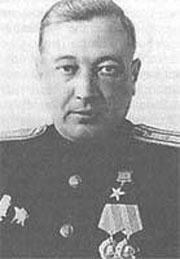 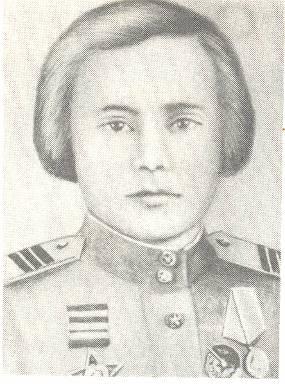 5
6
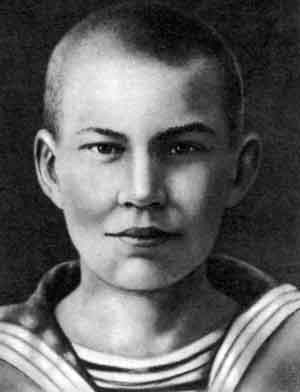 Н. Лунин
О. Жилина
Б. Богатков
5 тур
Города-
герои
1.
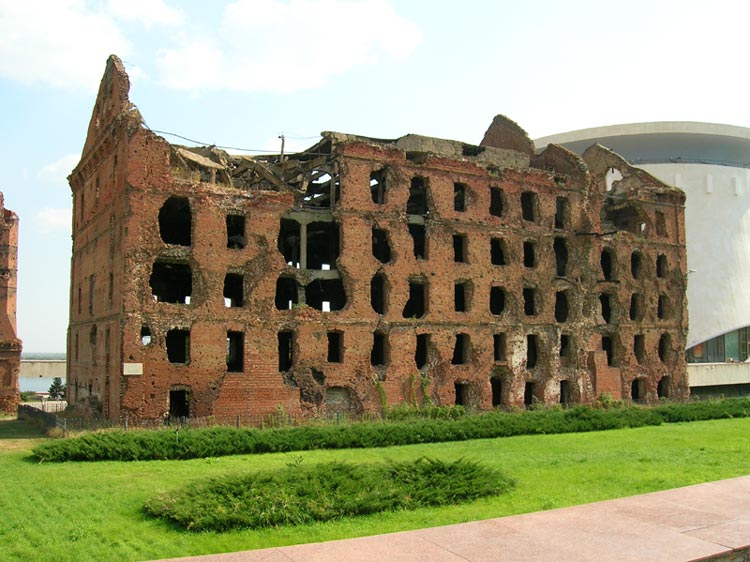 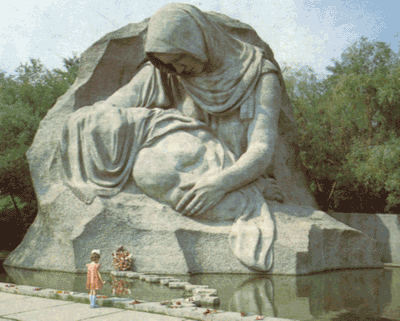 2.
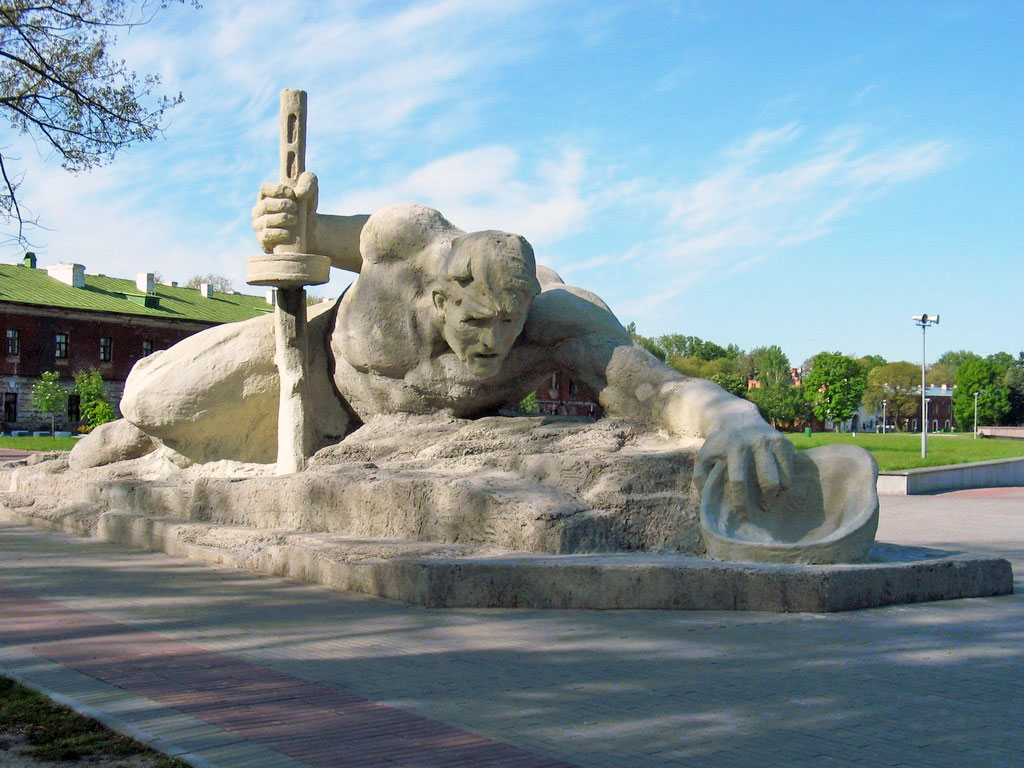 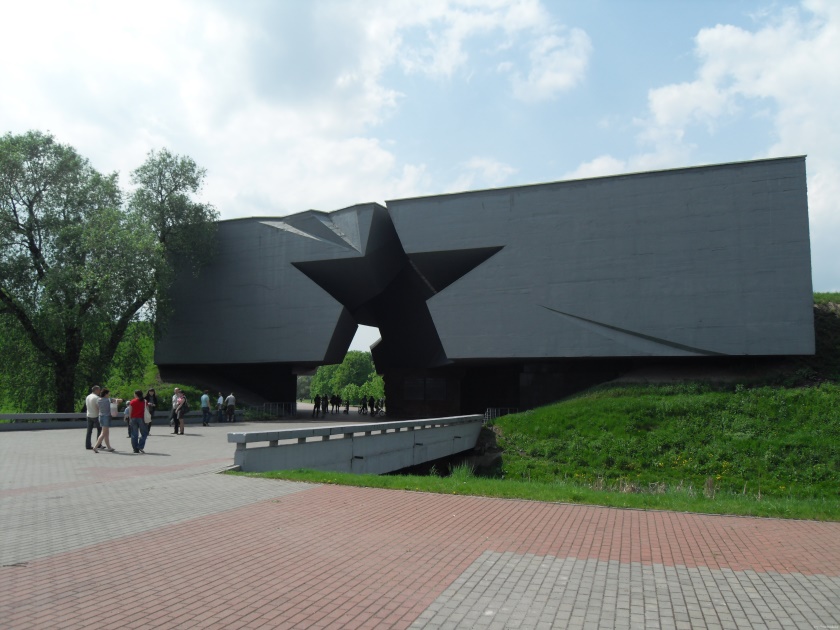 3.
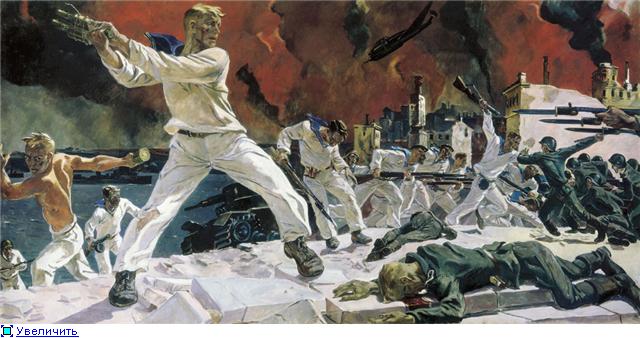 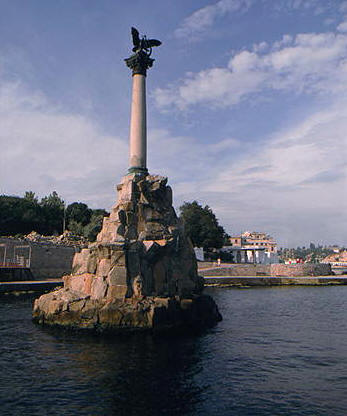 4.
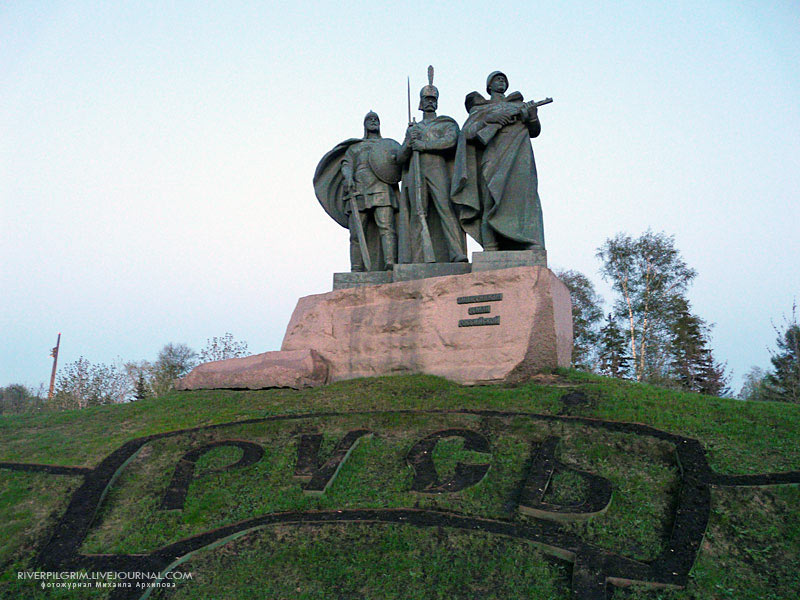 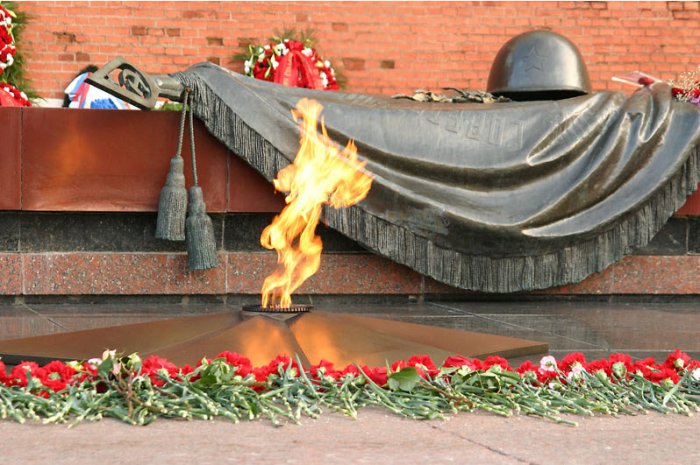 5.
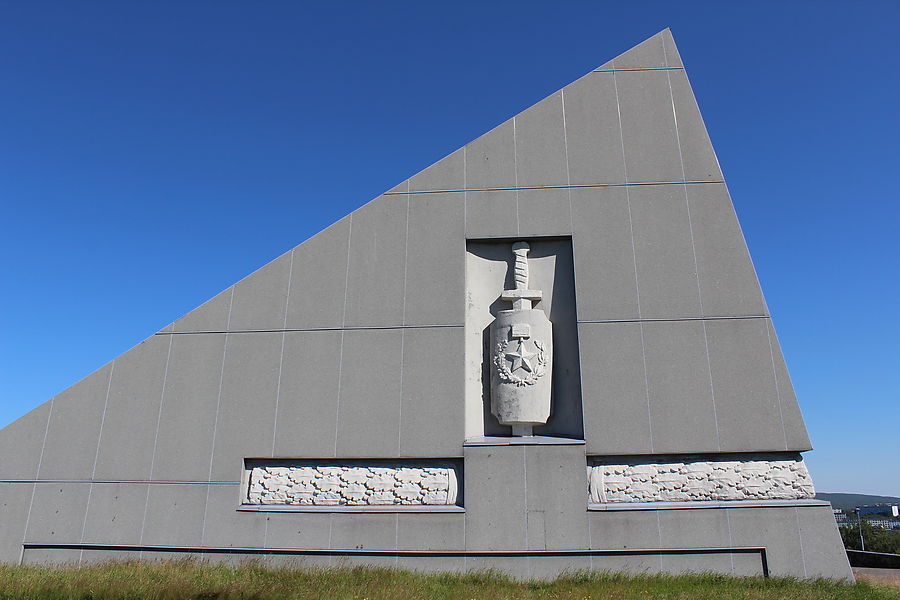 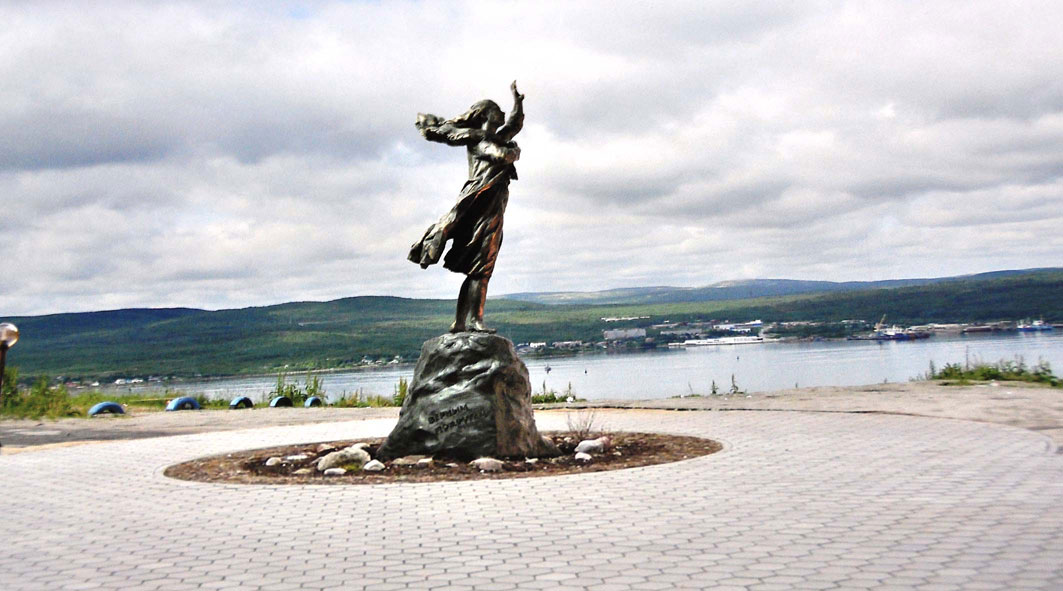 6.
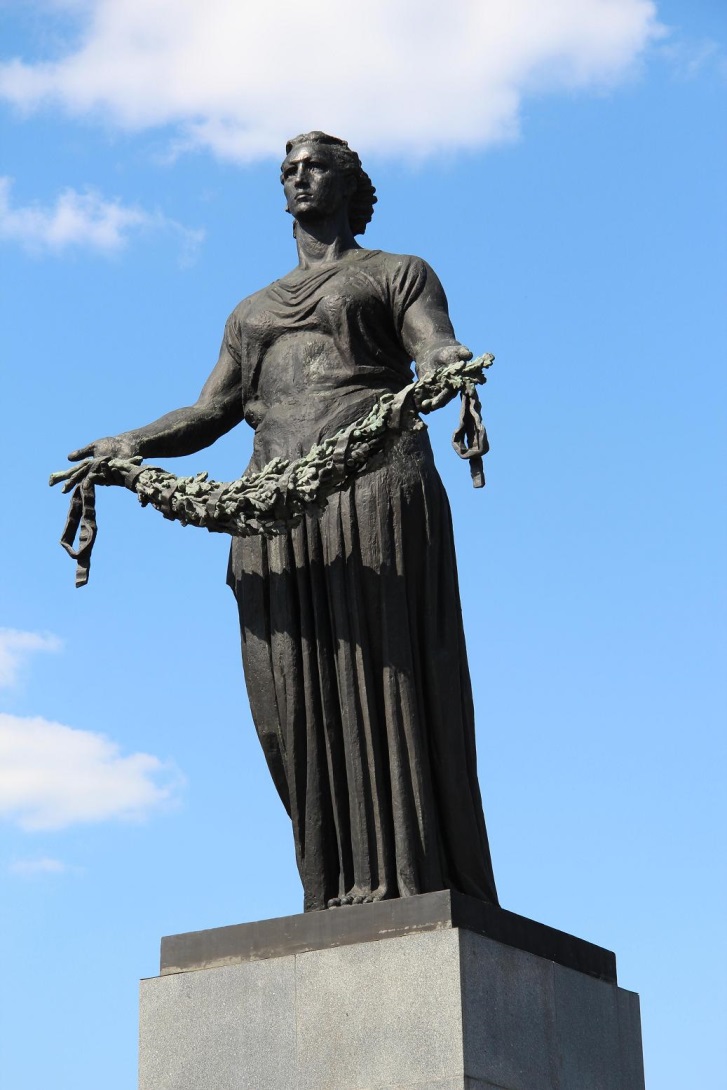 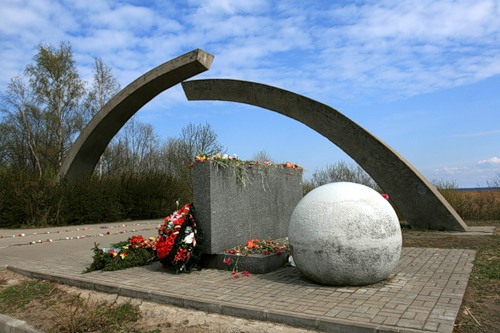 7.
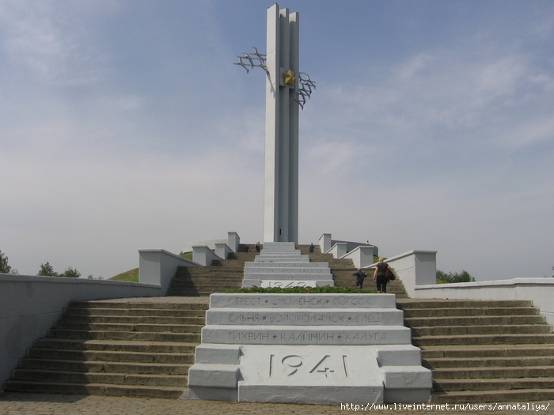 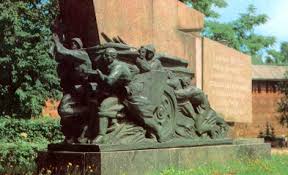 8.
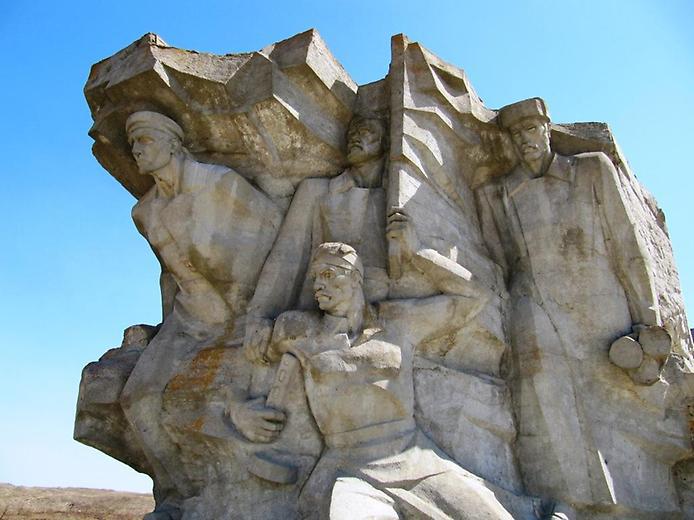 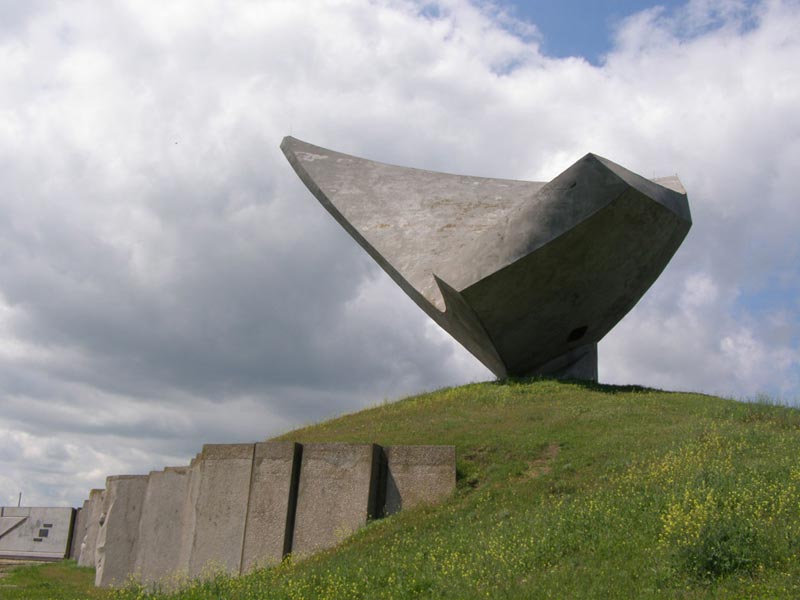 Волгоград
1.
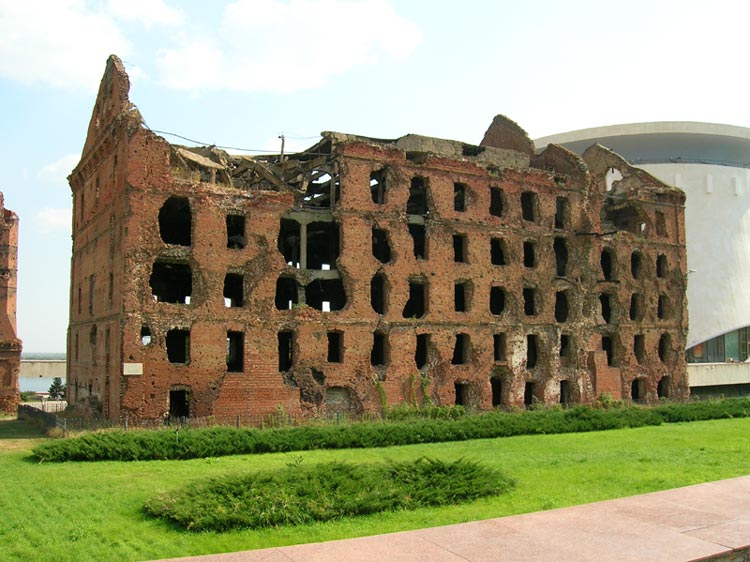 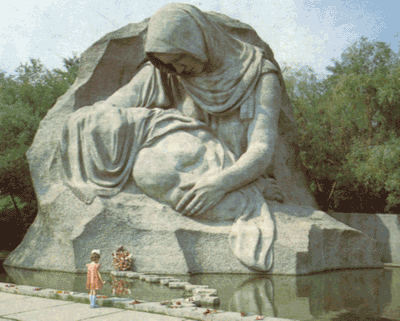 Брест
2.
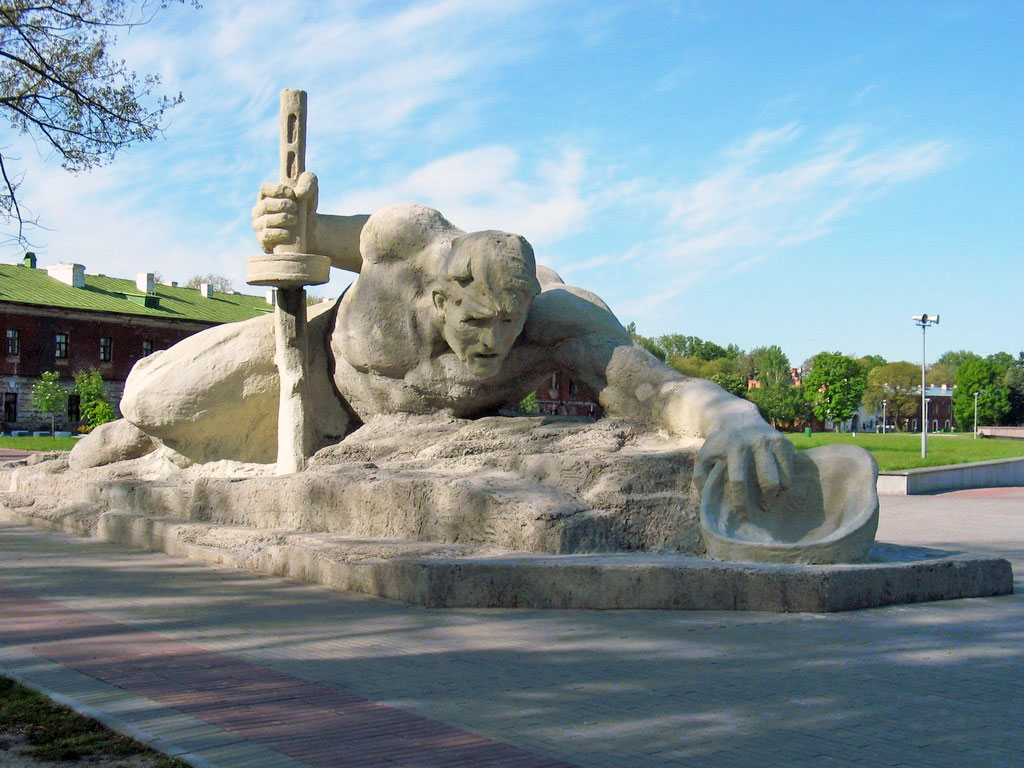 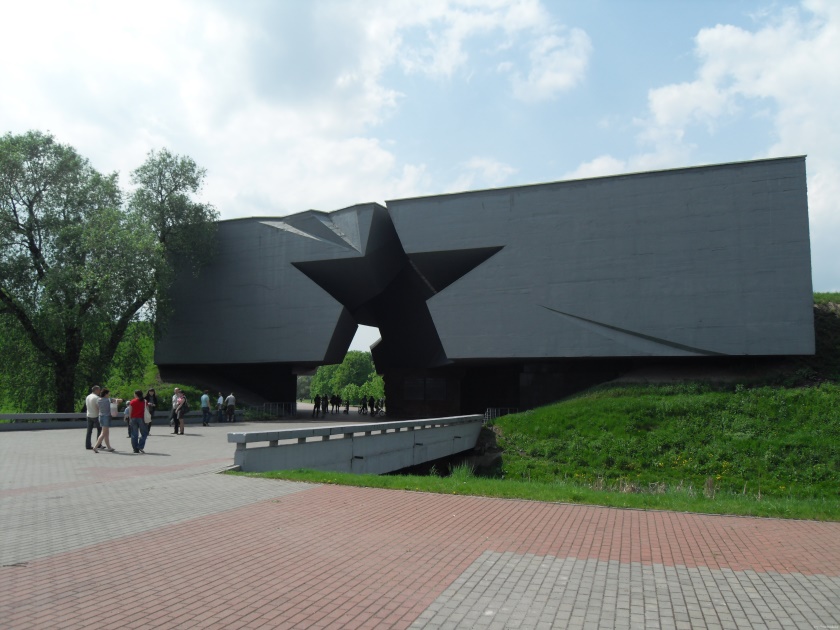 Севастополь
3.
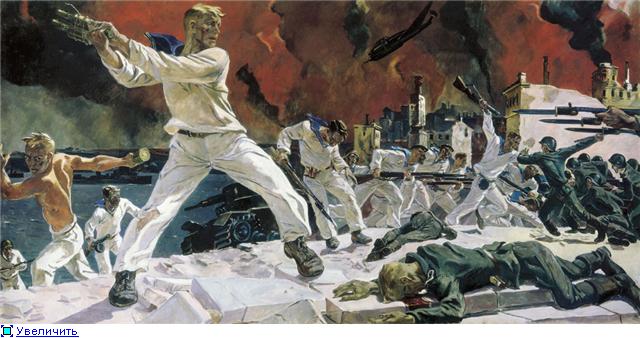 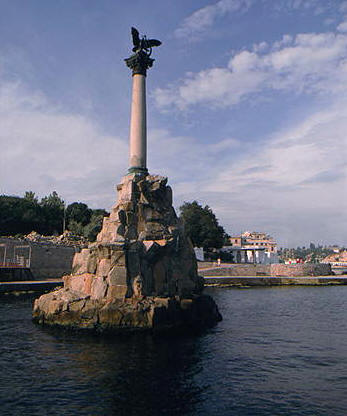 Москва
4.
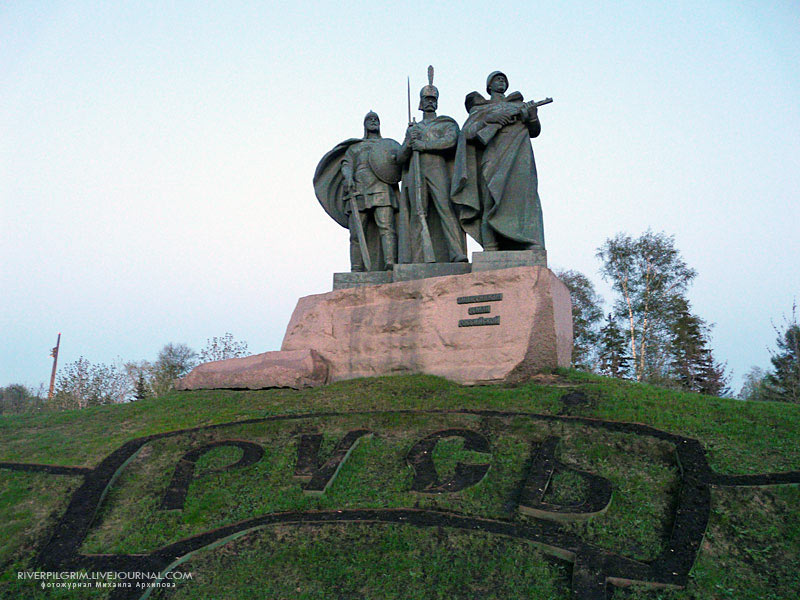 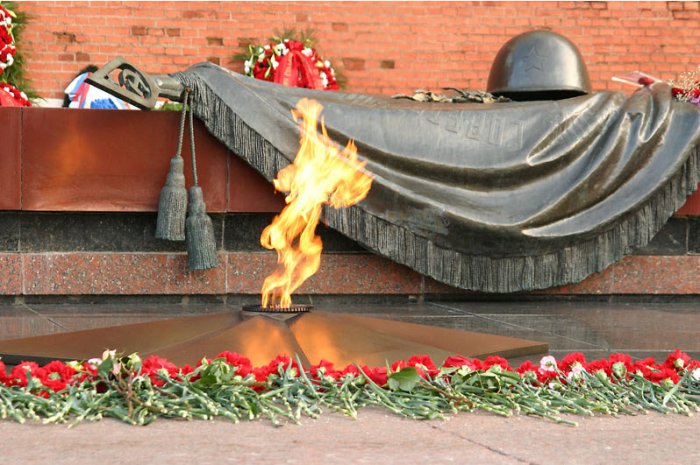 5.
Мурманск
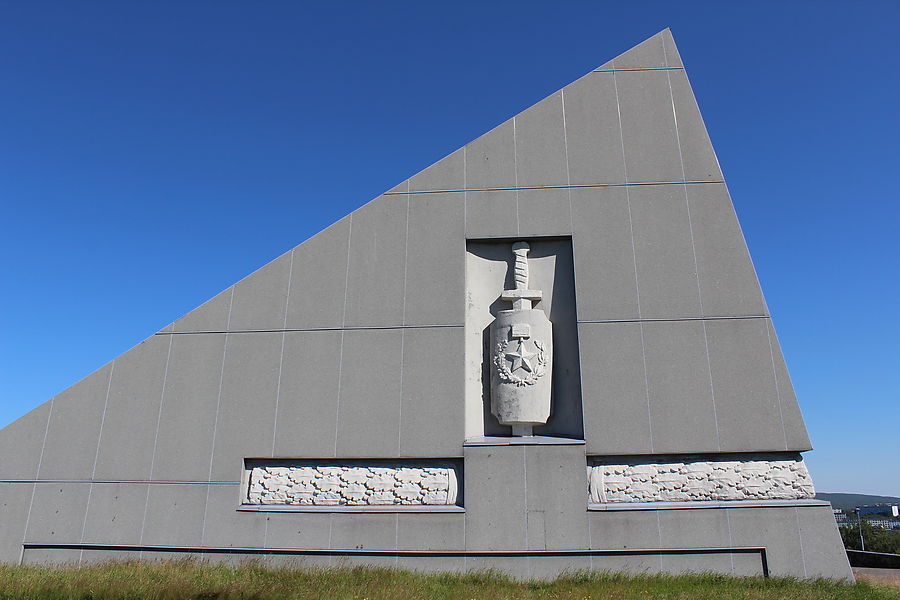 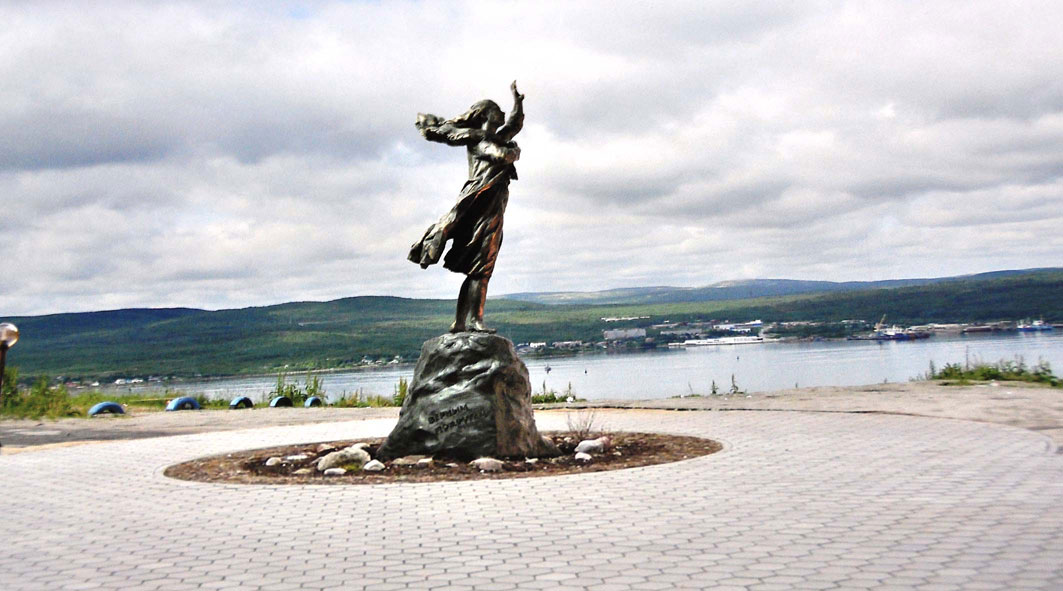 6.
Ленинград
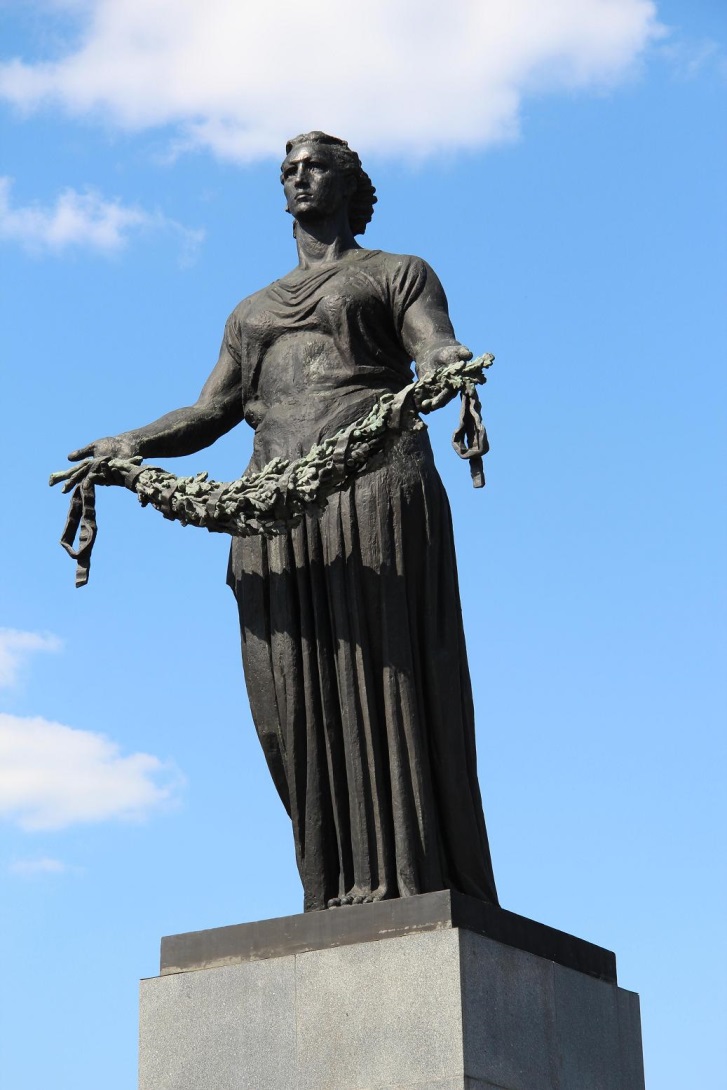 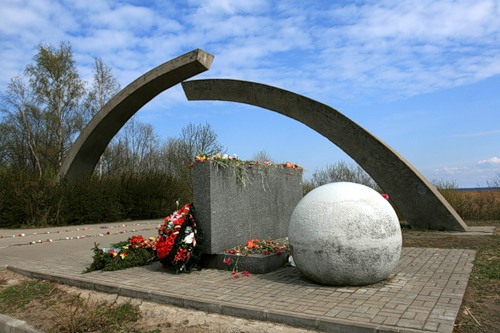 7.
Смоленск
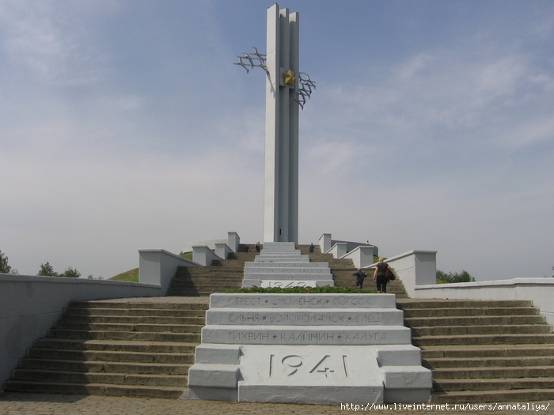 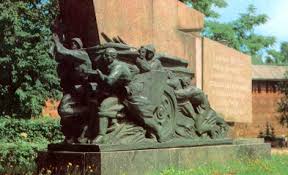 8.
Керчь
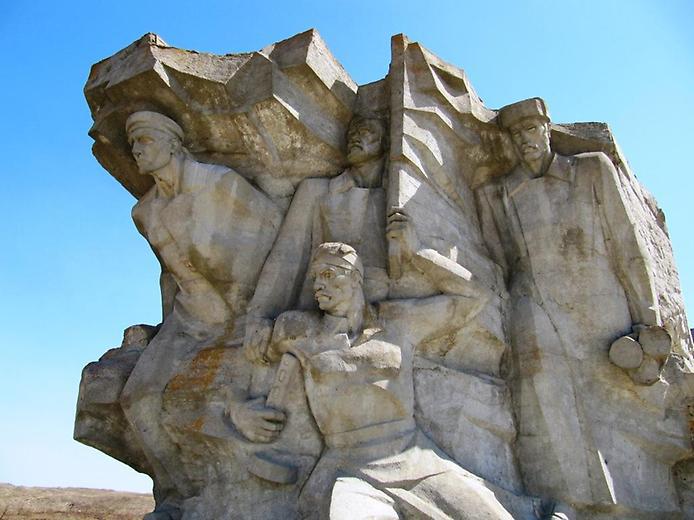 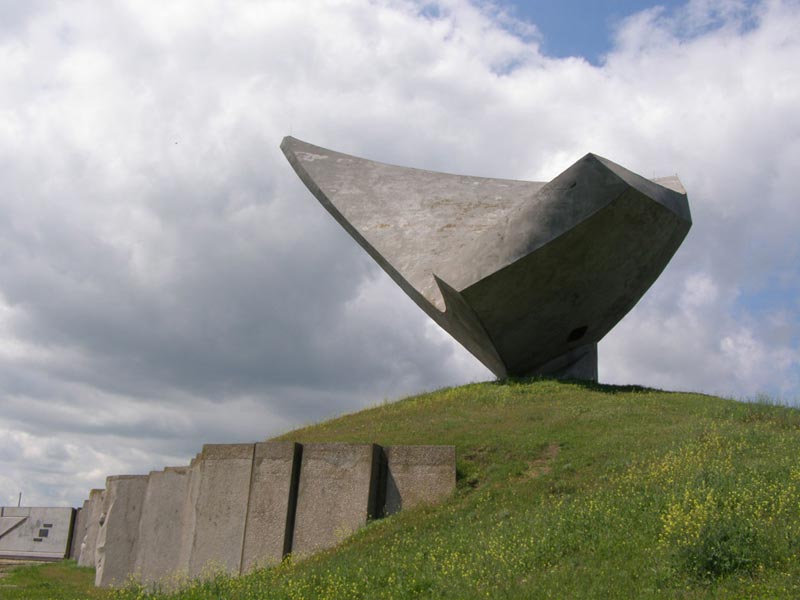 6 тур
Песни 
Победы
1
2
3
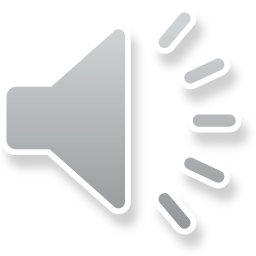 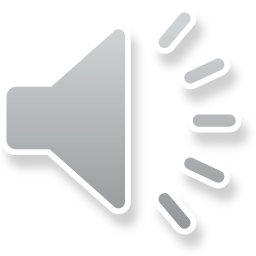 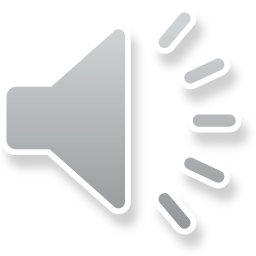 4
5
6
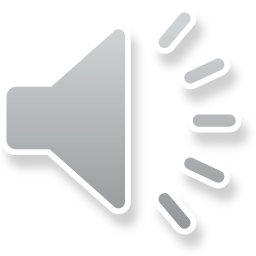 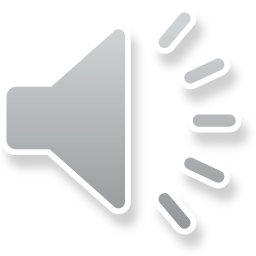 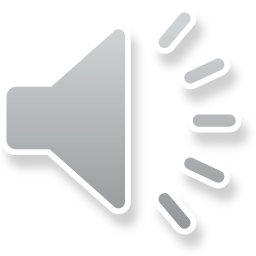 7 тур
Награды 
Победы
2
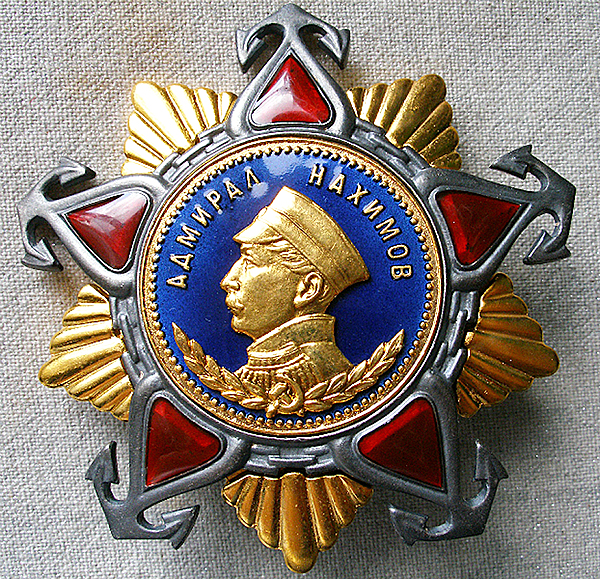 3
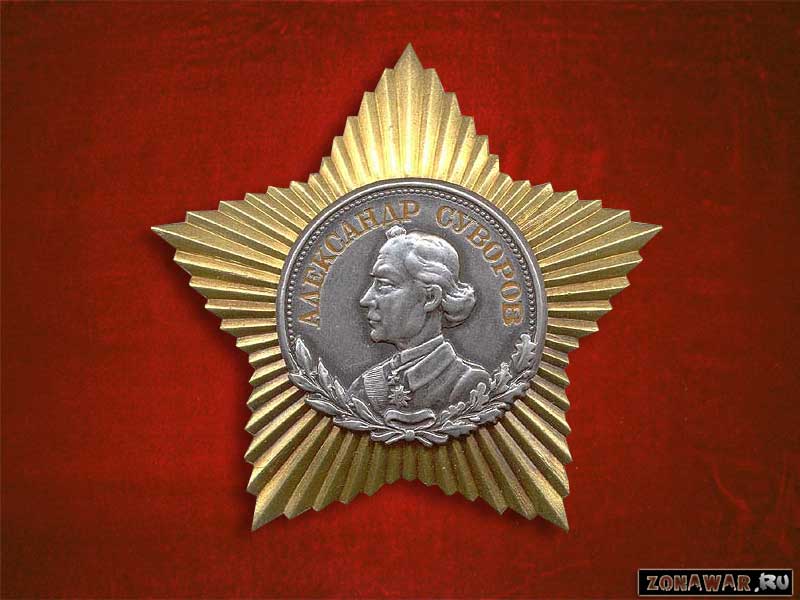 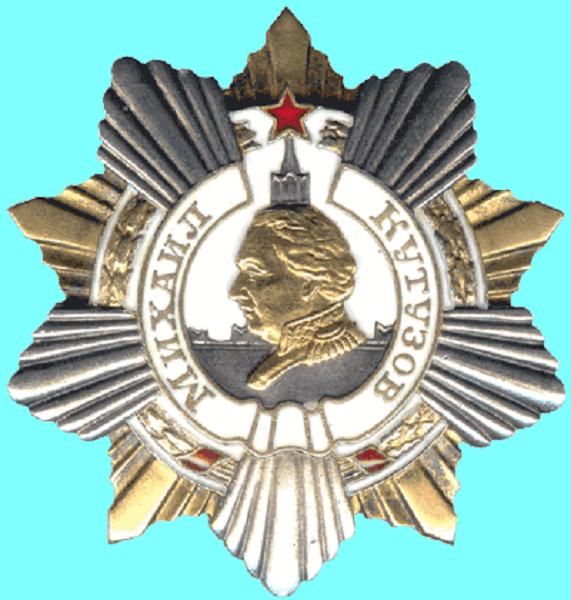 1
4
5
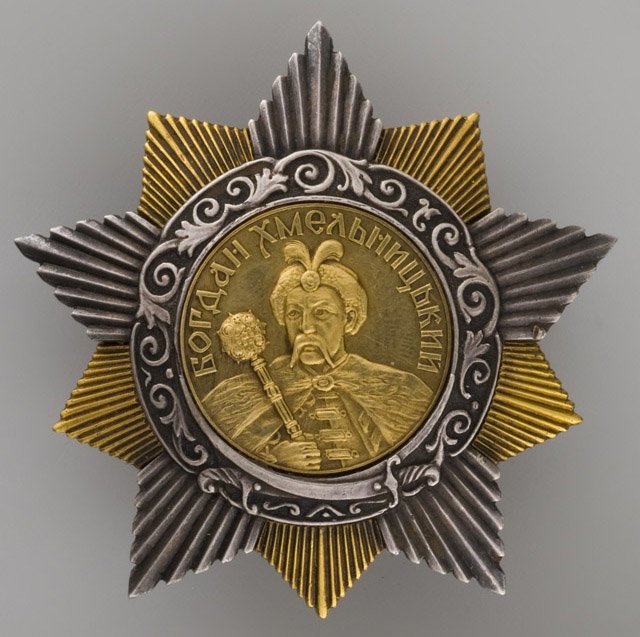 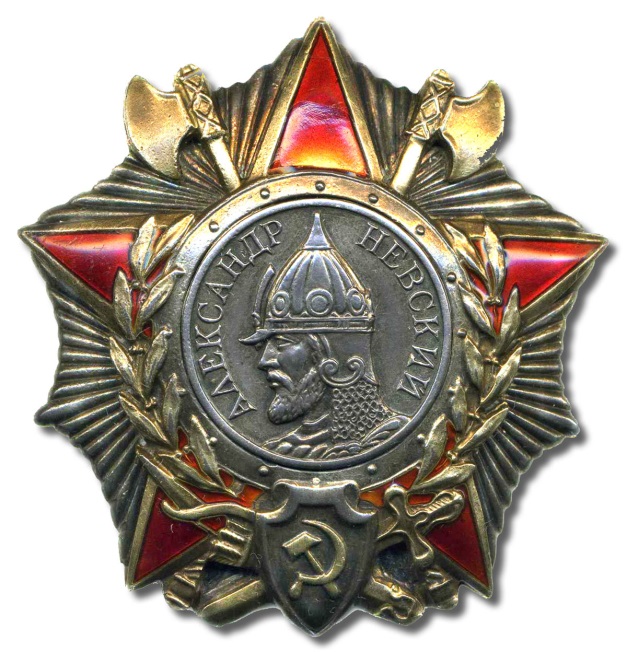 2
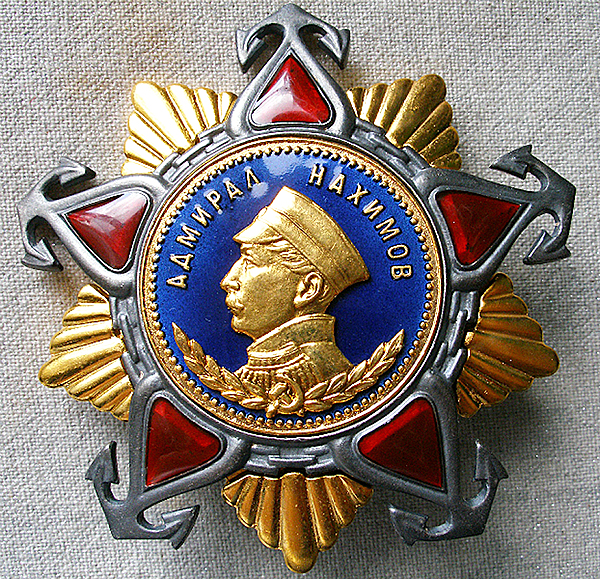 3
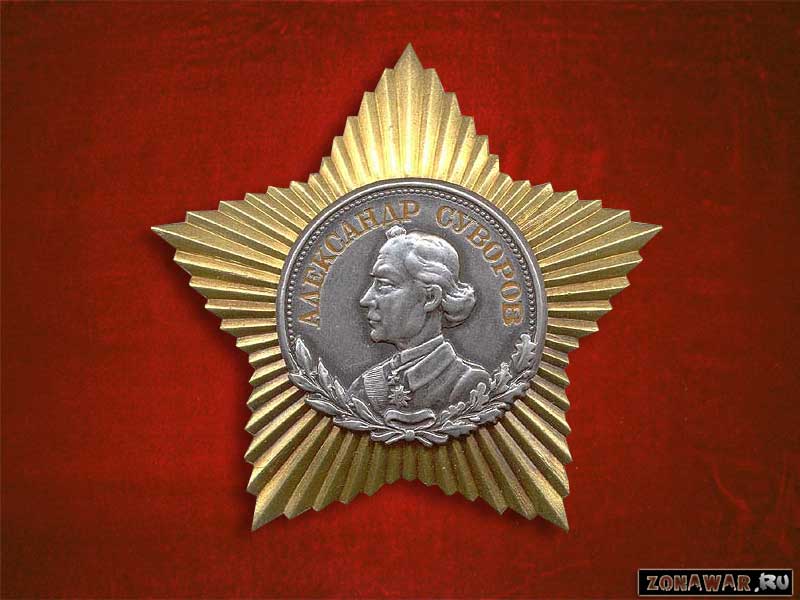 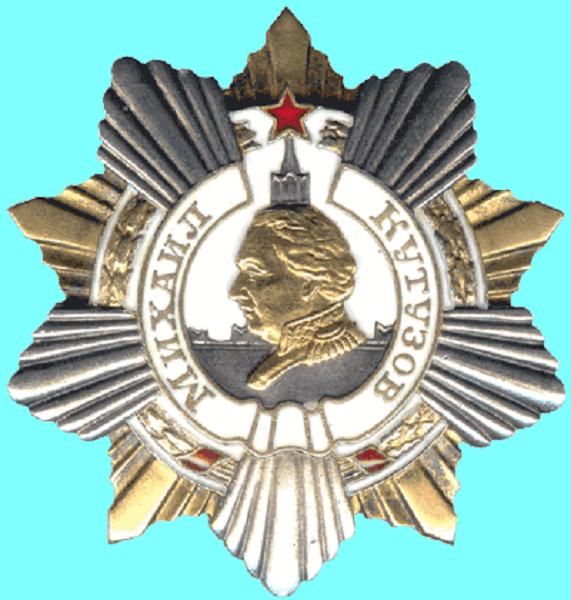 1
Орден 
Суворова
Орден 
Кутузова
Орден 
Нахимова
4
5
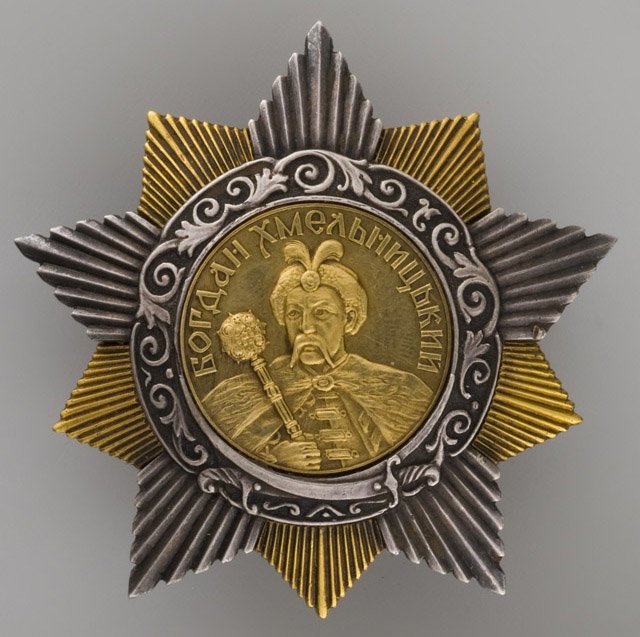 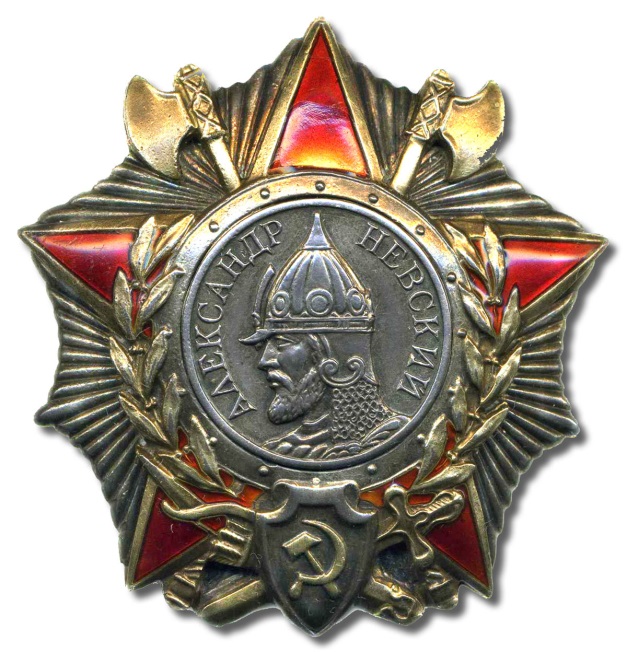 Орден 
Богдана 
Хмельницкого
Орден 
Александра 
Невского